МБОУ «Гайнская средняя общеобразовательная школа»
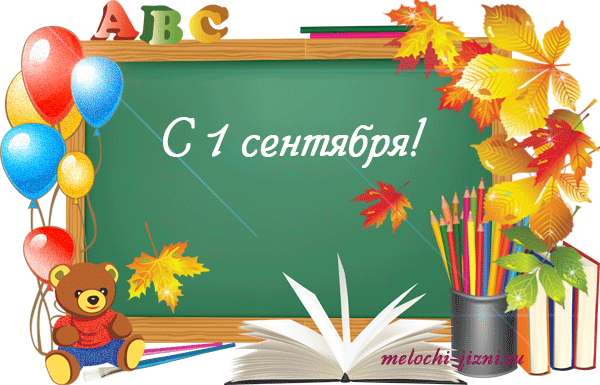 Мы снова вместе…
2021-2022 учебный год
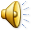 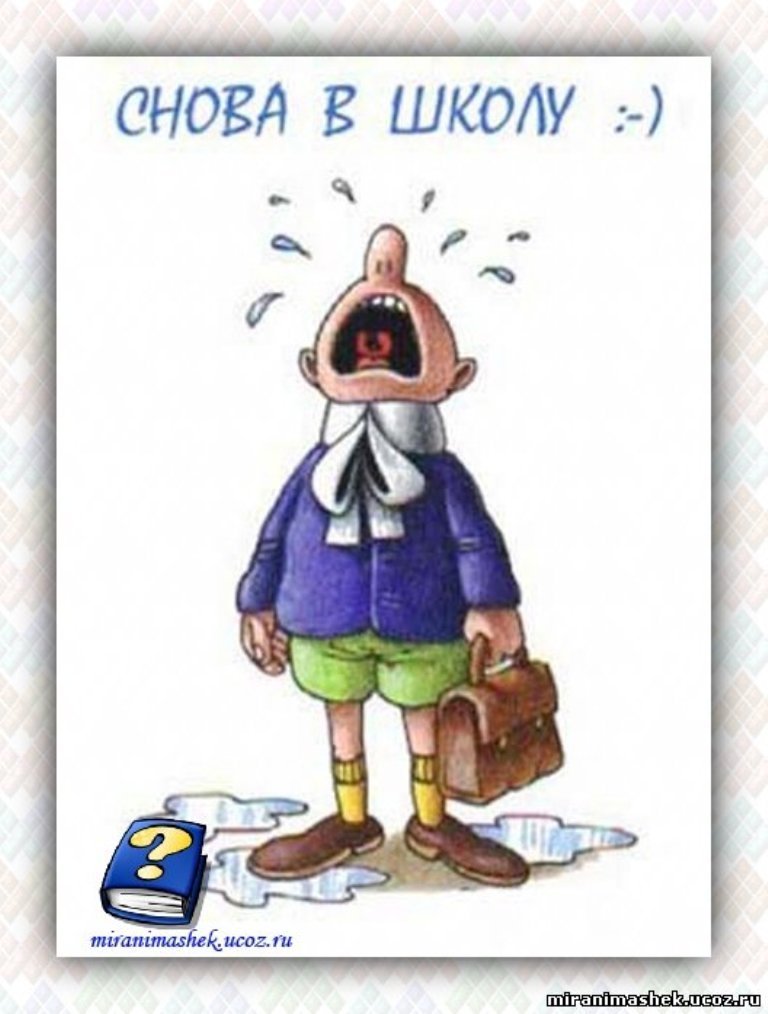 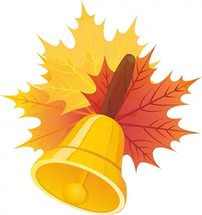 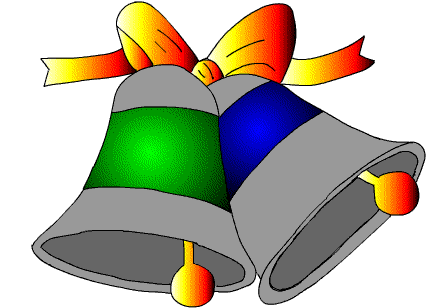 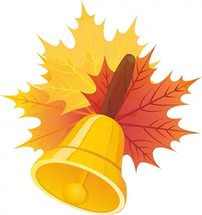 Если вы забыли, то меня зовут…(имя и прилагательное на первую букву)Летом я…….. (узнал(а), бывал(а), скучал(а), прочитал(а) и т.д.) Я пришел (пришла) в 9 класс, чтобы…
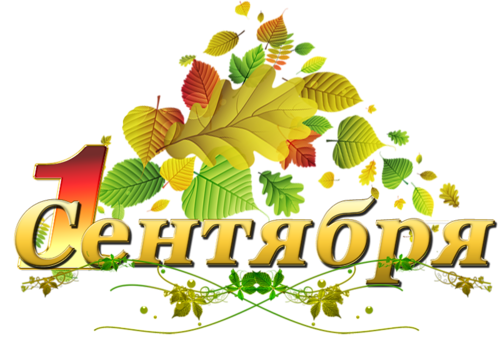 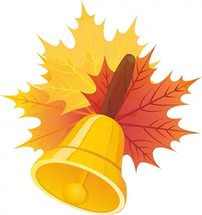 Рифмоплёты
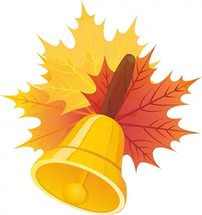 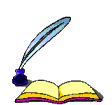 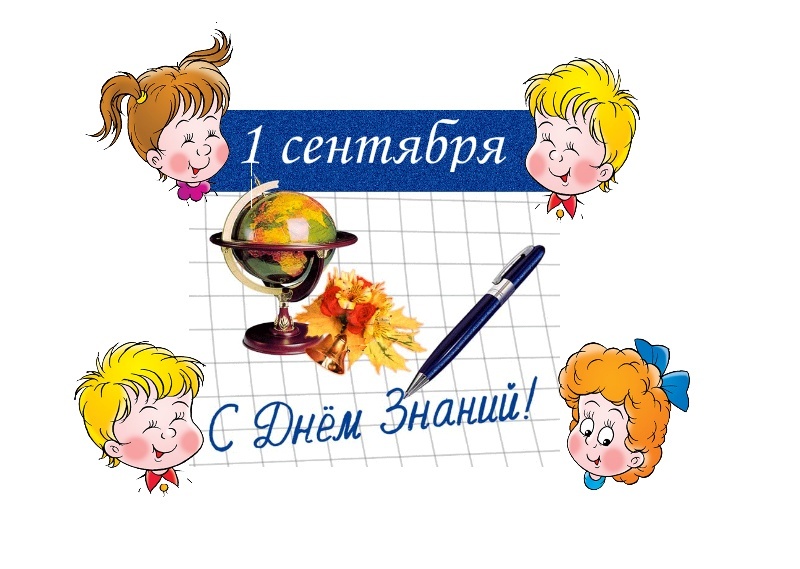 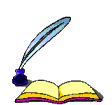 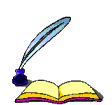 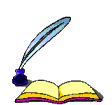 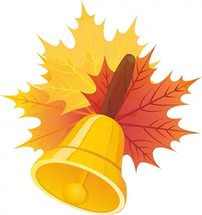 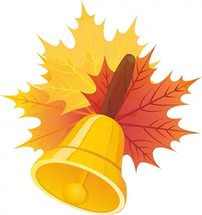 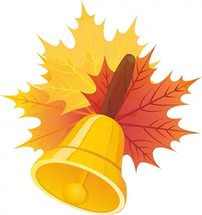 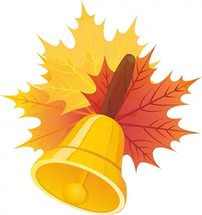 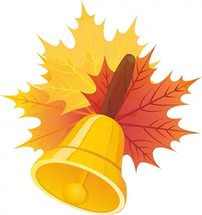 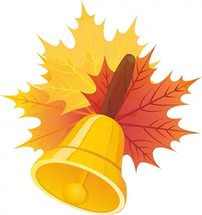 Реальные будни
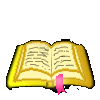 ? дней в неделю
? предметов
? учебников
? учителей
? уроков в день по ? минут
? перемен по ? минут 
? раза в столовую
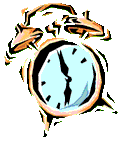 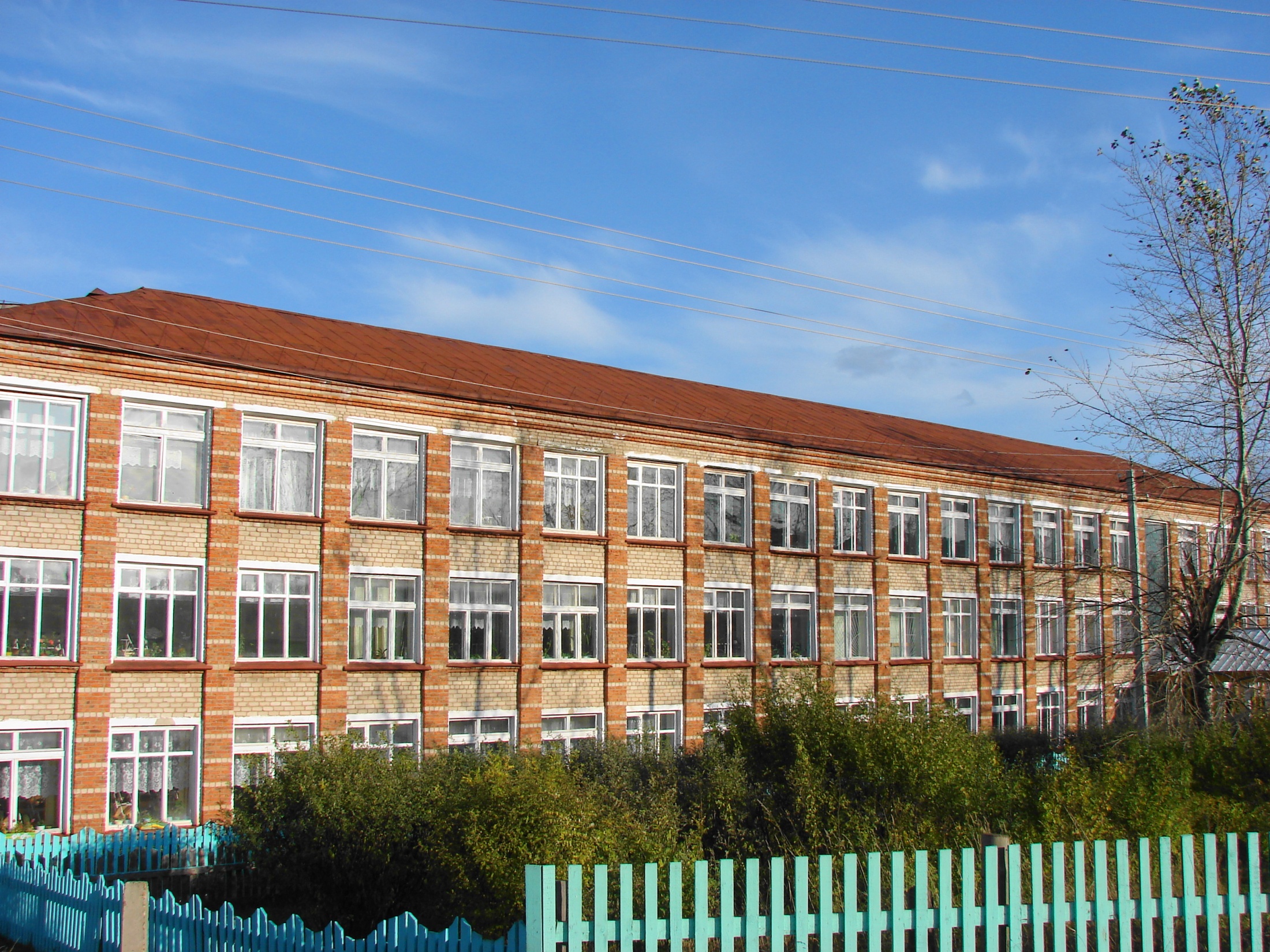 МБОУ «Гайнская средняя 
общеобразовательная школа»
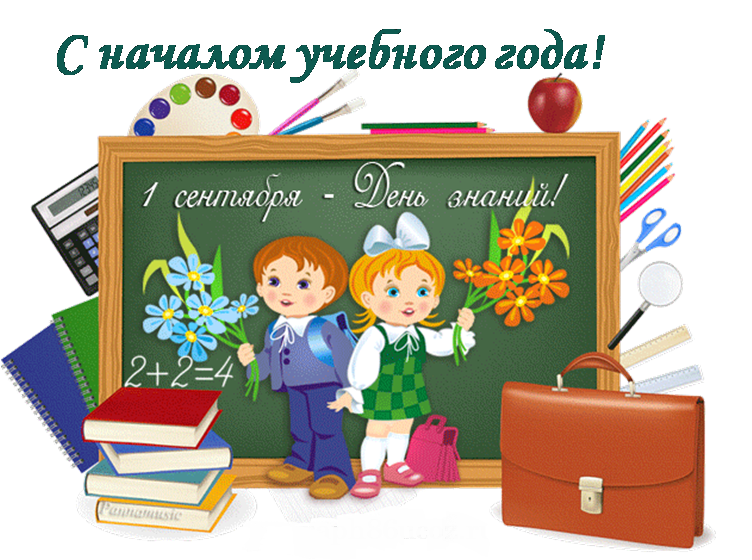 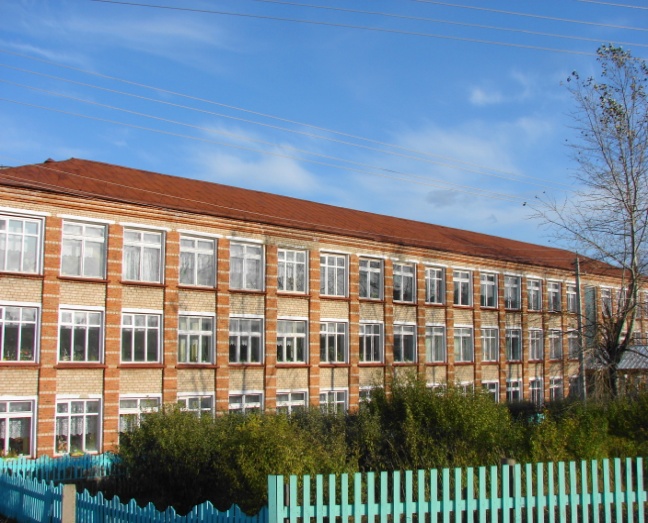 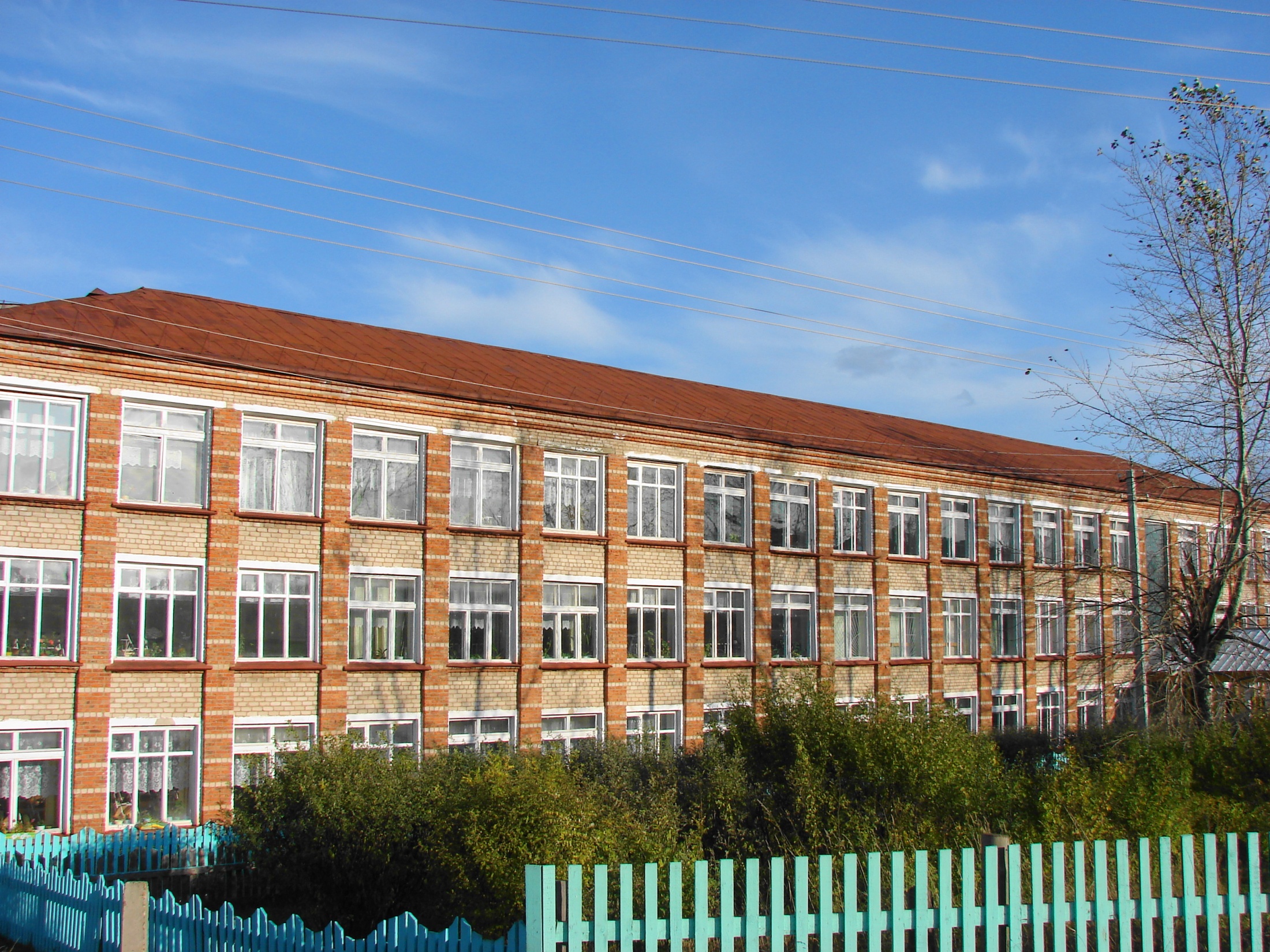 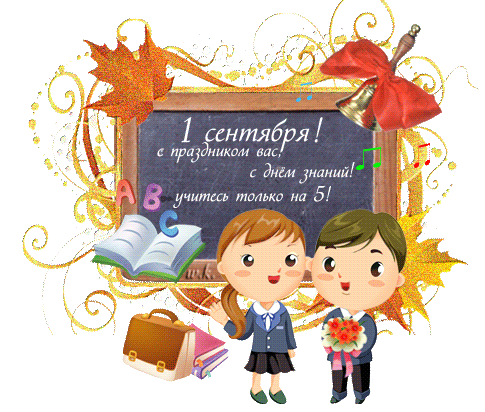